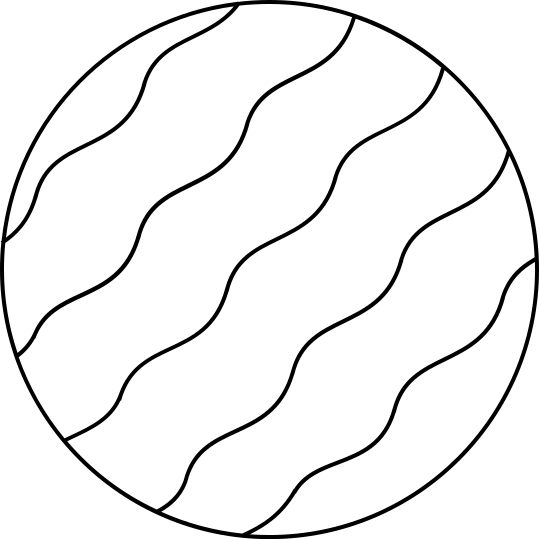 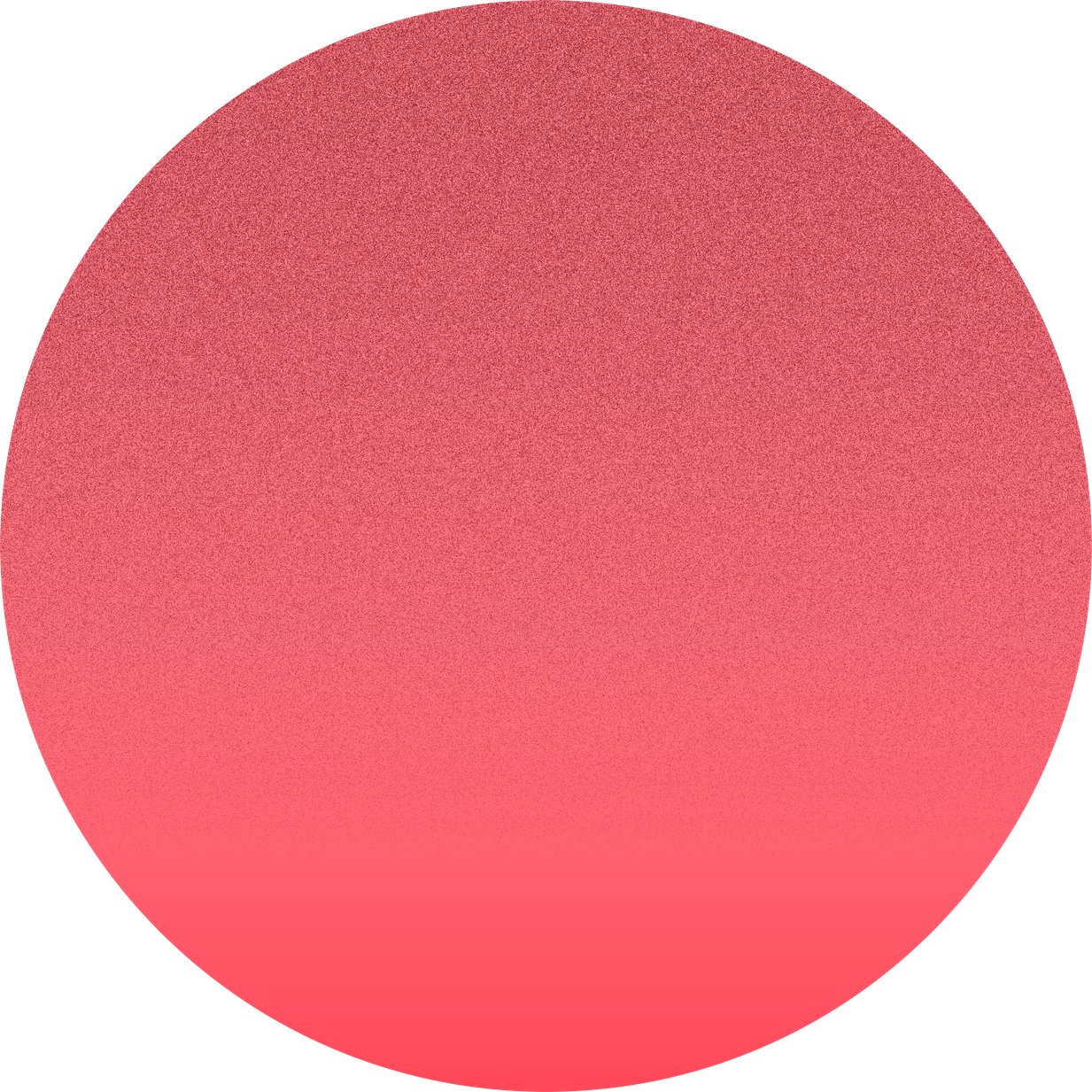 SEMANA 3
Siglas e Abreviaturas
Aprender sobre siglas e abreviaturas é estar por dentro do processo de formação das palavras. Nesta semana ficaremos por dentro de algumas regras para o uso desses artifícos na hora de escrever.
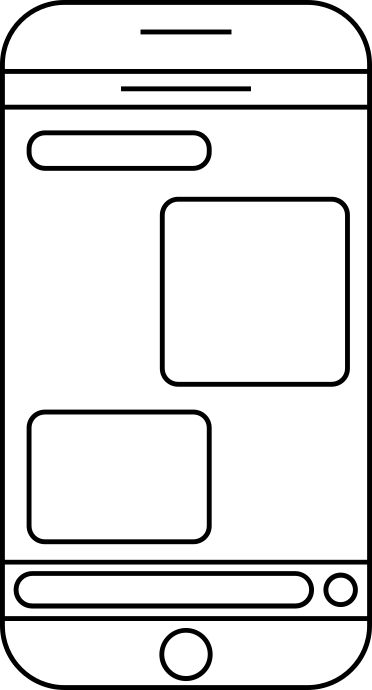 Primeiro, vamos aos conceitos
Sigla:
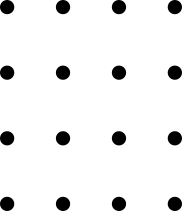 Conjunto de letras iniciais dos vocábulos* (normalmente os principais) que compõem o nome de uma organização, uma instituição, um programa, um tratado, entre outros.

Regras para usar:

Não se usa ponto (mesmo no plural)
Ex.: ONGs

Até 3 letras, a sigla deve ser escrita em maiúsculo. 
Ex.: IML, ONU, STF…

Com 4 letras ou mais, siglas pronunciáveis são escritas apenas com a inicial maiúscula. 
Ex.: Masp, Embrapa, Senac…
*vocábulo equivale a uma palavra
Abreviação:
Consiste em representar de forma reduzida certas palavras ou expressões.
Existe uma regra geral:

Primeira sílaba + primeira letra da segunda sílaba + ponto abreviativo
 
O acento gráfico ou hífen existente na palavra original deve ser mantido na abreviatura.
Ex.: séc. (século); dec.-lei (decreto-lei).

Se a segunda sílaba iniciar por duas consoantes, as duas farão parte da abreviatura.
Ex.: pess. (pessoa); constr. (construção).

Algumas palavras apresentam abreviatura por contração, ou seja, pela supressão de letras no meio da palavra.
Ex.: cia. (companhia); dr. (doutor)

Outras não seguem as regras que citamos. 
Ex.: p. ou pág. (página); S.O.S (Save Our Soul = Salve nossa alma); ap., apto. ou apart. (apartamento)
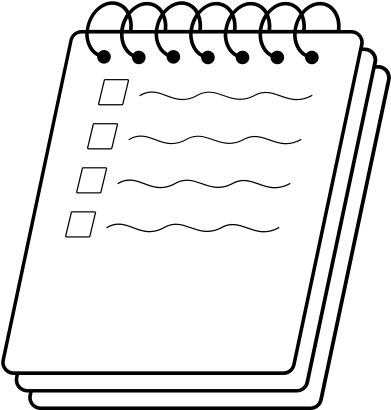 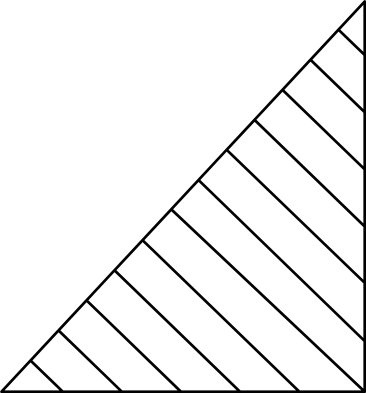 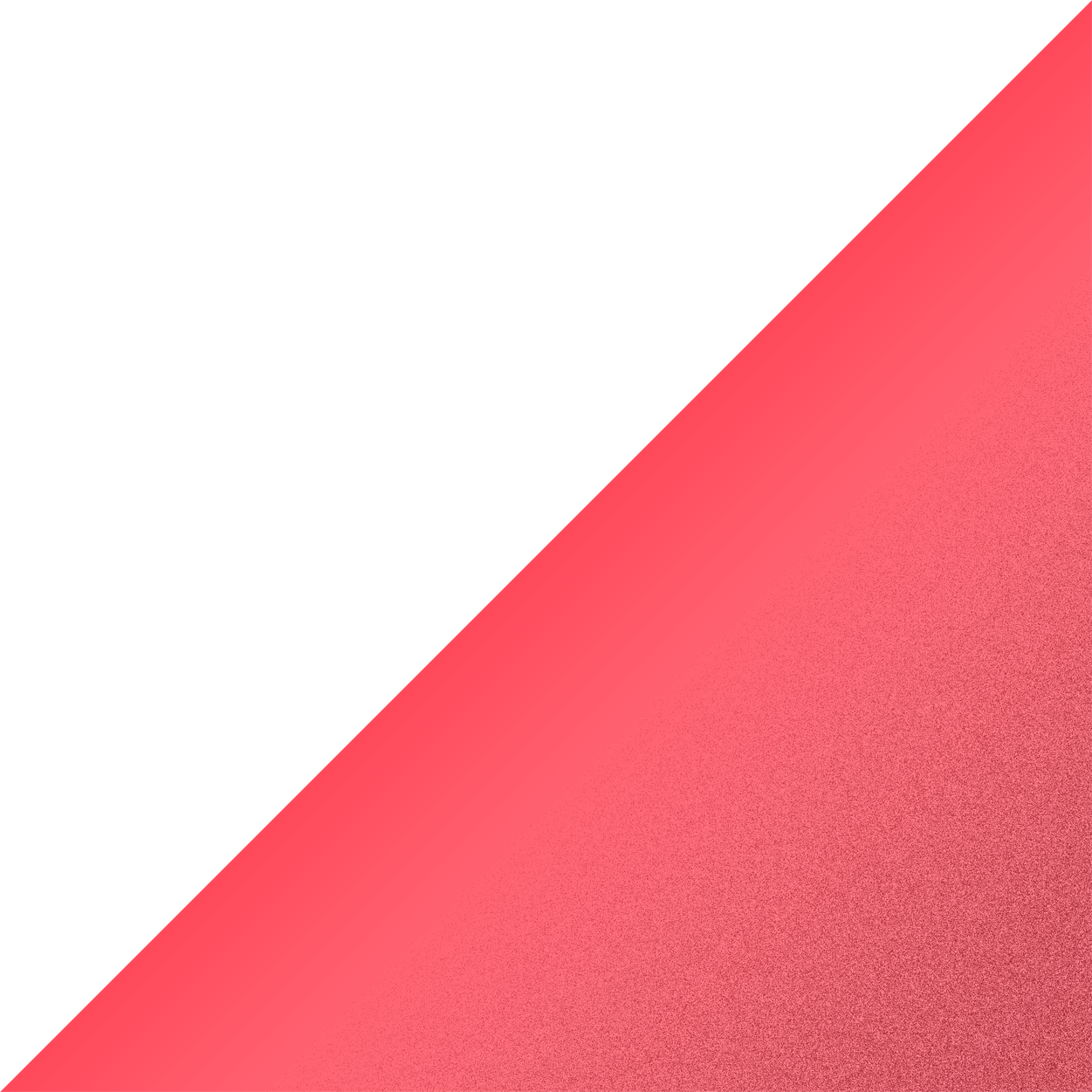 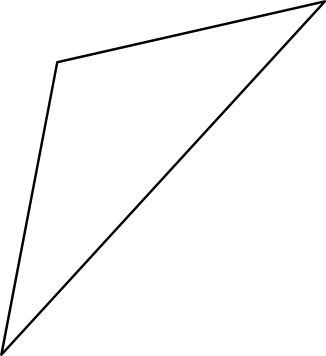 O QUE É UM GLOSSÁRIO?

Reunião de termos específicos de um âmbito do conhecimento; vocabulário.
É uma espécie de dicionário, no qual colocamos palavras e seus significados.
ATIVIDADE: GLOSSÁRIO
Faça um pesquisa sobre diferentes siglas e abreviaturas, e reúna todas em um glossário.

Siga os seguintes passos:

Pesquise siglas e abreviaturas com iniciais de acordo com alfabeto: 
Ex.: Embrapa, Masp, Senac…
Em folhas a parte, copie essa sua pesquisa em ordem alfabética, colocando a sigla e abreviatura com seus respectivos significados ao lado.
Escreva pelo menos uma sigla e uma abreviatura por letra.
Faça também os exercícios das páginas 58 e 59.
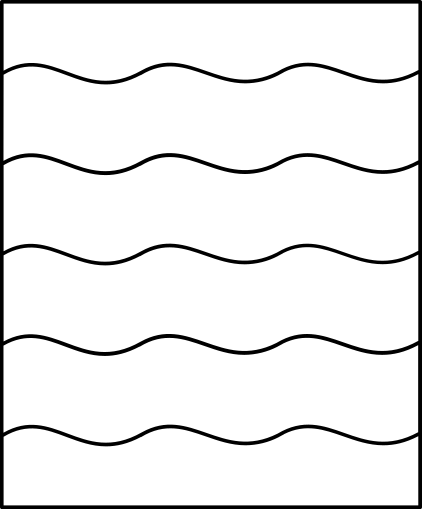 INSTRUÇÕES:
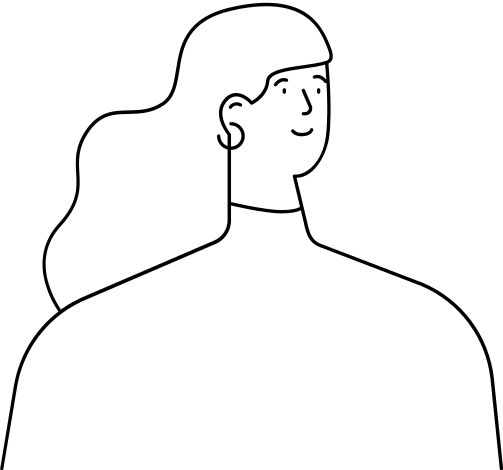 Copie o material deste slide em seu caderno; 
Faça a atividade do glossário em folhas a parte;
Responda as questões na apostila.